সবাইকে শুভেচ্ছা
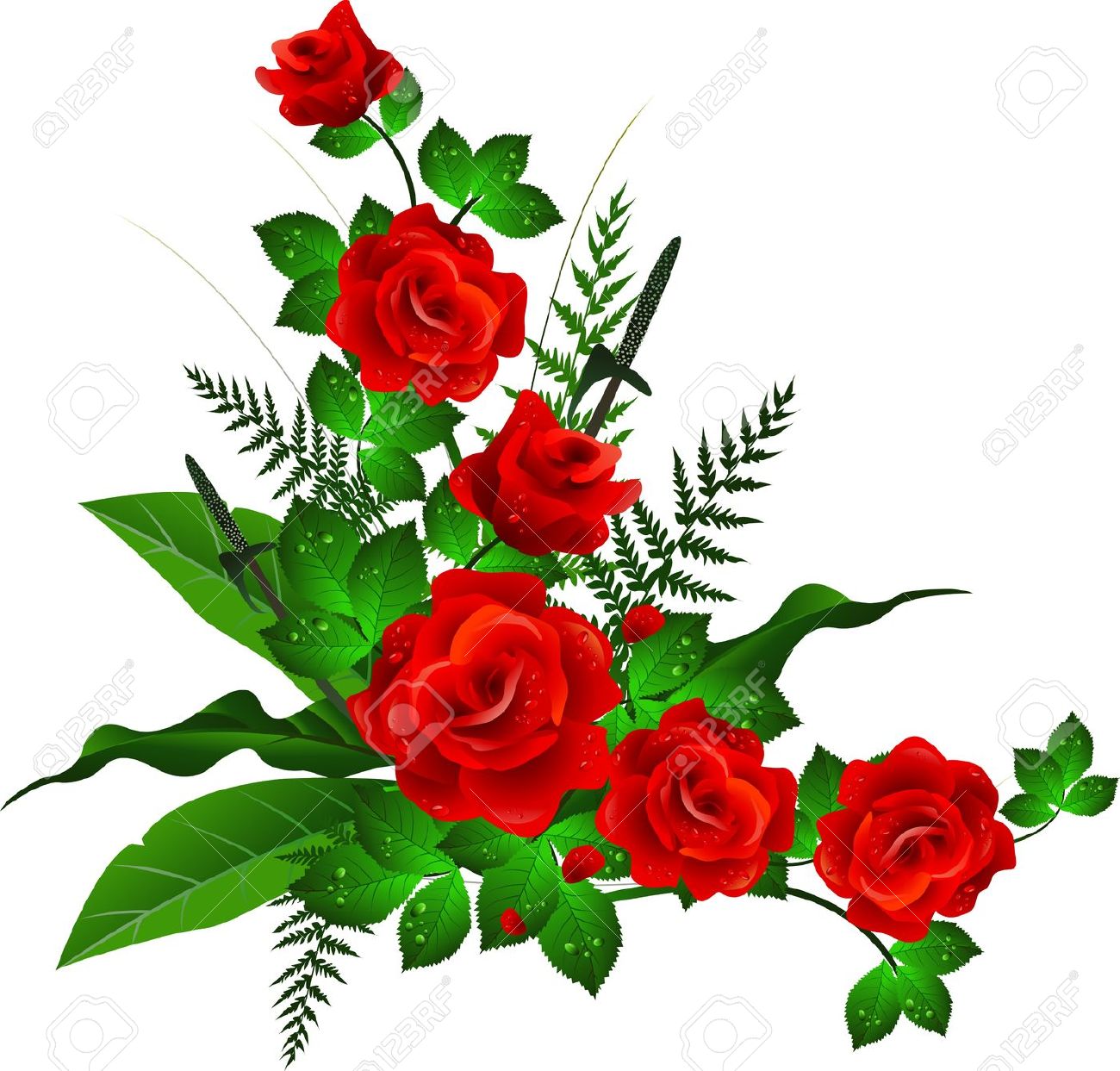 পরিচিতি
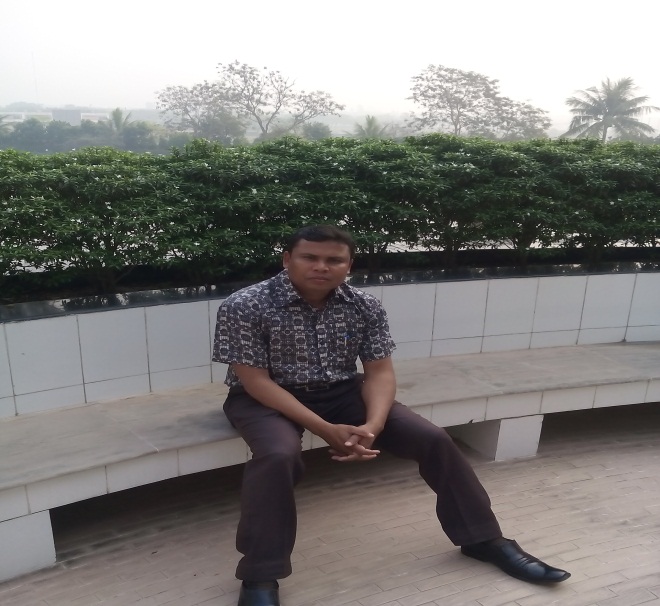 আশরাফুল আলম
সহকারি শিক্ষক 
হলোখানা দ্বি- মূখী উচ্চ বিদ্যালয়
হলোখানা, কুড়িগ্রাম ।
শ্রেণিঃ নবম
বিষয়ঃ ভূগোল
অধ্যায়ঃ চতুর্দশ
সময়ঃ ৪০ মিনিট
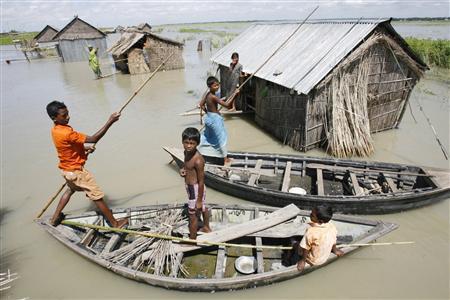 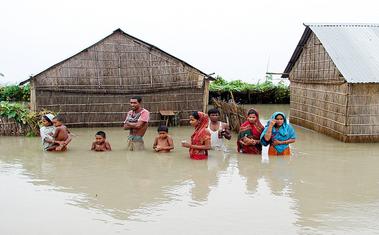 বাংলাদেশের প্রাকৃতিক দুর্যোগ
বন্যা
শিখনফল
বন্যা কী তা বলতে পারবে ।
বন্যা কত প্রকার তা বলতে পারবে ।
বন্যার প্রভাবে ক্ষয়ক্ষতি ও নিয়ন্ত্রন ব্যাবস্থা সম্পর্কে বিশ্লেষন করতে পারবে ।
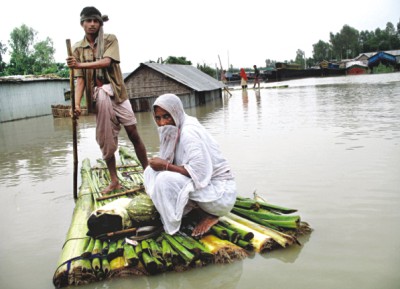 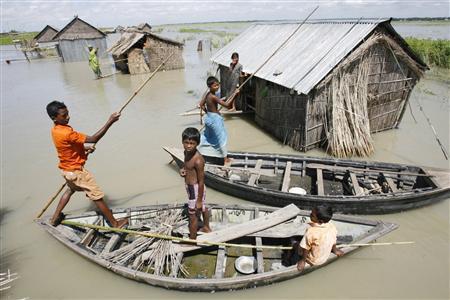 বন্যা
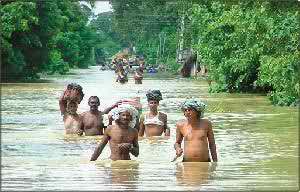 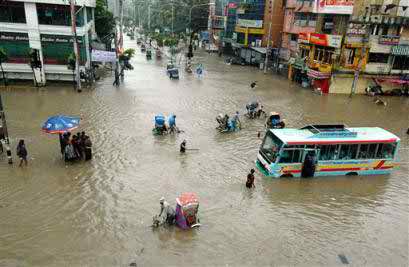 *বন্যা কাকে বলে ? 
 *বন্যা কত প্রকার ?
বন্যার সংজ্ঞা
কোন এলাকা প্লাবিত হয়ে যদি মানুষের জীবন ও সম্পদের ক্ষতিসাধন হয় তাকেই বন্যা বলে ।
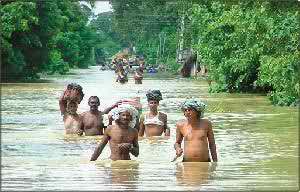 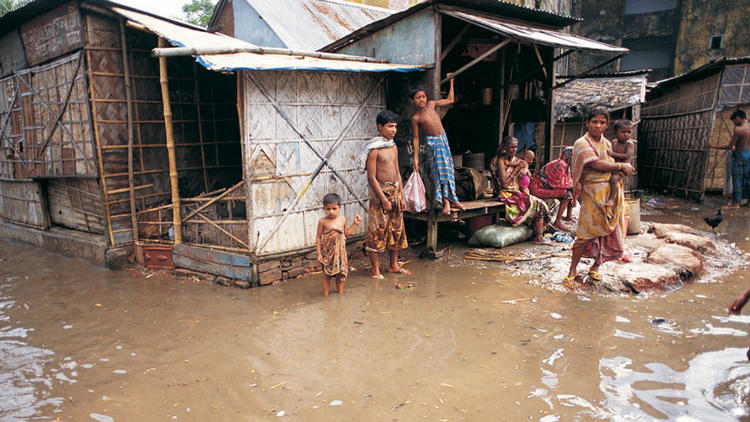 * আকস্মিক বন্যার বৈশিষ্ট গুলো লিখ ।
* জোয়ার ভাটা জনিত বন্যার বৈশিষ্ট গুলো লিখ ।  ।
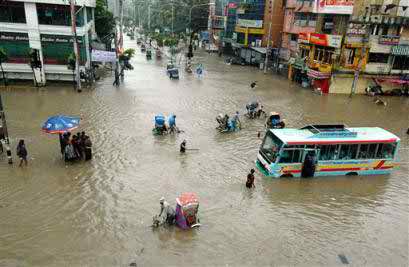 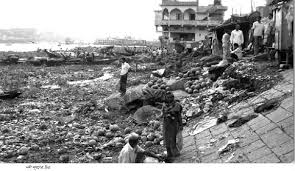 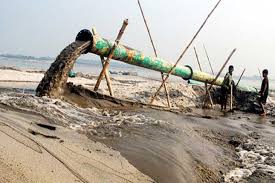 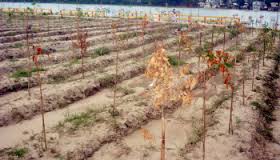 বন্যার শ্রেণি বিভাগের তালিকা তৈরী কর ।
আমরা কিভাবে বন্যা নিয়ন্ত্রন করতে পারি লিখ।
বন্যা কী ?
 বন্যা কত প্রকার  ?   	  
 জোয়ার ভাটা বন্যা কোথায় লক্ষ্য করা যায়?
বাড়ির কাজ
বন্যার সময় কীভাবে ক্ষয়ক্ষতির পরিমান কমানো যেতে পারে বলে তুমি মনে কর ।
ধন্যবাদ